Social Work Competency #7
Assess Individuals, Families, Groups, Organizations, and Communities

April Martin
Provide clients with appropriate forms that are legible and easily understood.
When clients are given copies of forms that are not legible, they may have a difficult time reading them especially if there are already barriers in reading/understanding material. 
Further explain information to clients when needed. 
Elaborate more when clients express, or it is apparent that the client is having trouble understanding information.
Collect & organize data, and apply critical thinking to interpret information from clients and constituencies.
Apply knowledge of human behavior and the social environment, person-in-environment, and other multidisciplinary theoretical frameworks in interventions with clients and constituencies. 

Utilize specific interventions to increase the clients understanding of their environment when in the work/educational/agency setting.
Discuss dress code
Teach interviewing skills
Professionalism
Good customer service skills
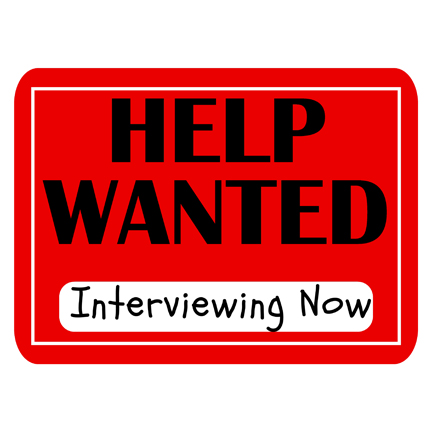 Develop mutually agreed-on intervention goals & objectives based on the critical assessment of strengths, needs, & challenges within clients and constituencies.
Ensure that clients are signing and receiving a copy of their MRA on each visit.
Make sure thorough strengths and needs assessments are being conducted, reviewed, and addressed timely.
Select appropriate intervention strategies based on the assessment, research knowledge, and values and preferences of clients and constituencies.
Discuss areas of strengths with the clients. 
Address areas of need and try to help clients with resources and information on how to improve areas where there are limitations.
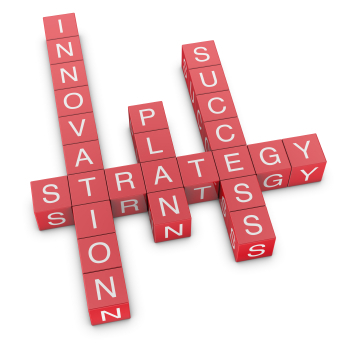